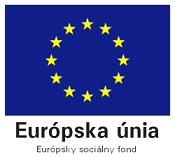 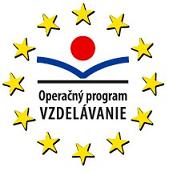 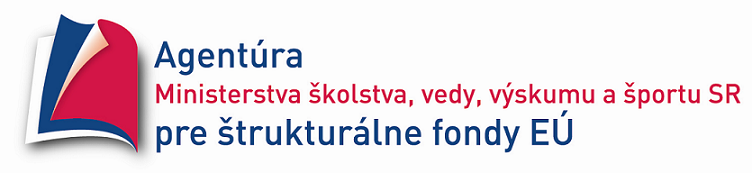 Škola 21. storočia
Dopytovo orientovaný projekt
Moderné vzdelávanie pre vedomostnú spoločnosť/Projekt je spolufinancovaný zo zdrojov EÚ
Kód ITMS projektu 26110130435
Aktivita 1.2
SEA ANIMALS
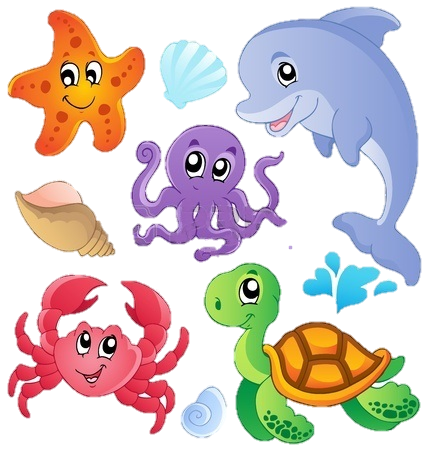 CRAB
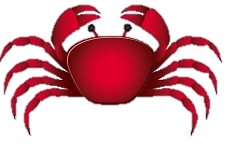 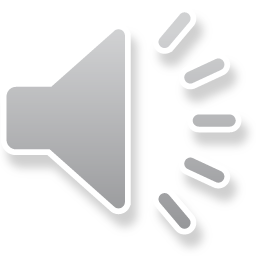 DOLPHIN
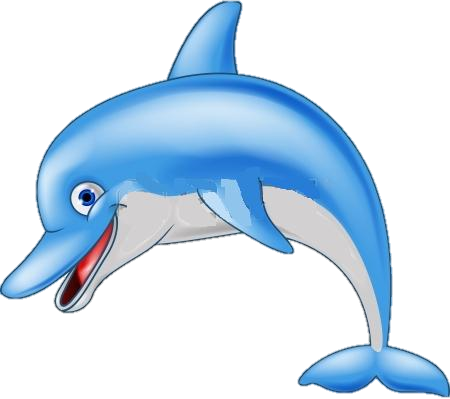 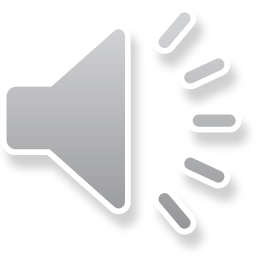 FISH
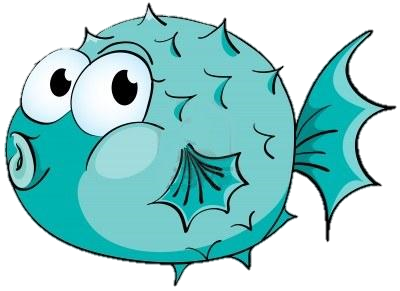 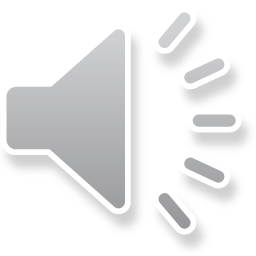 OCTOPUS
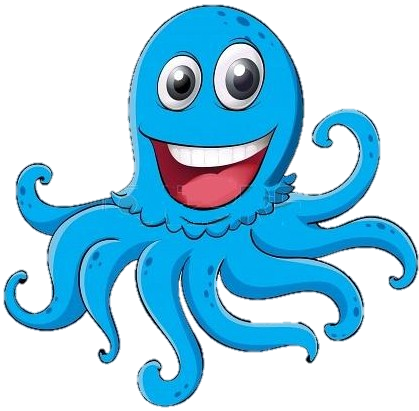 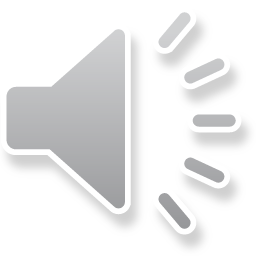 JELLYFISH
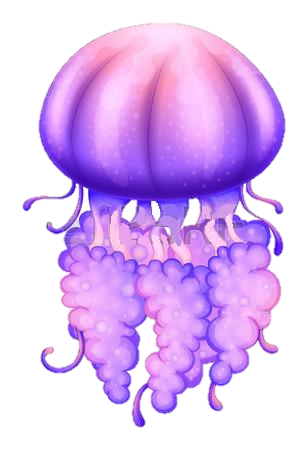 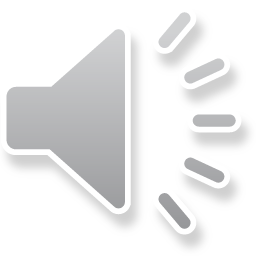 SHARK
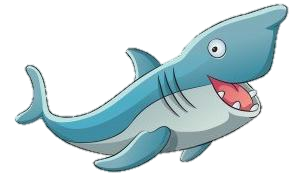 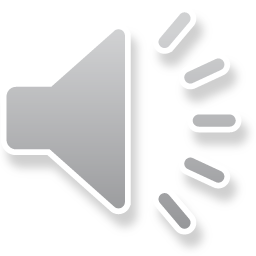 SHELLFISH
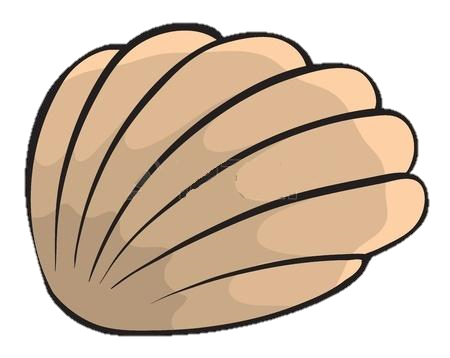 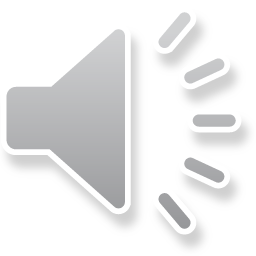 STARFISH
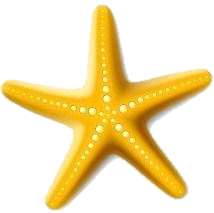 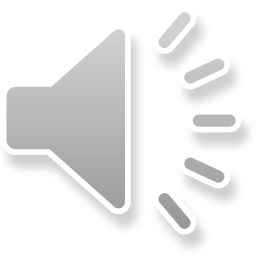 WHALE
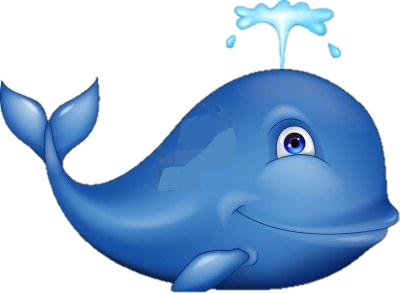 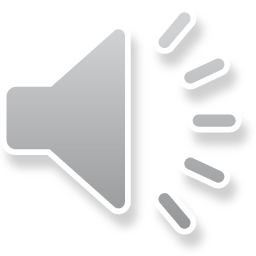